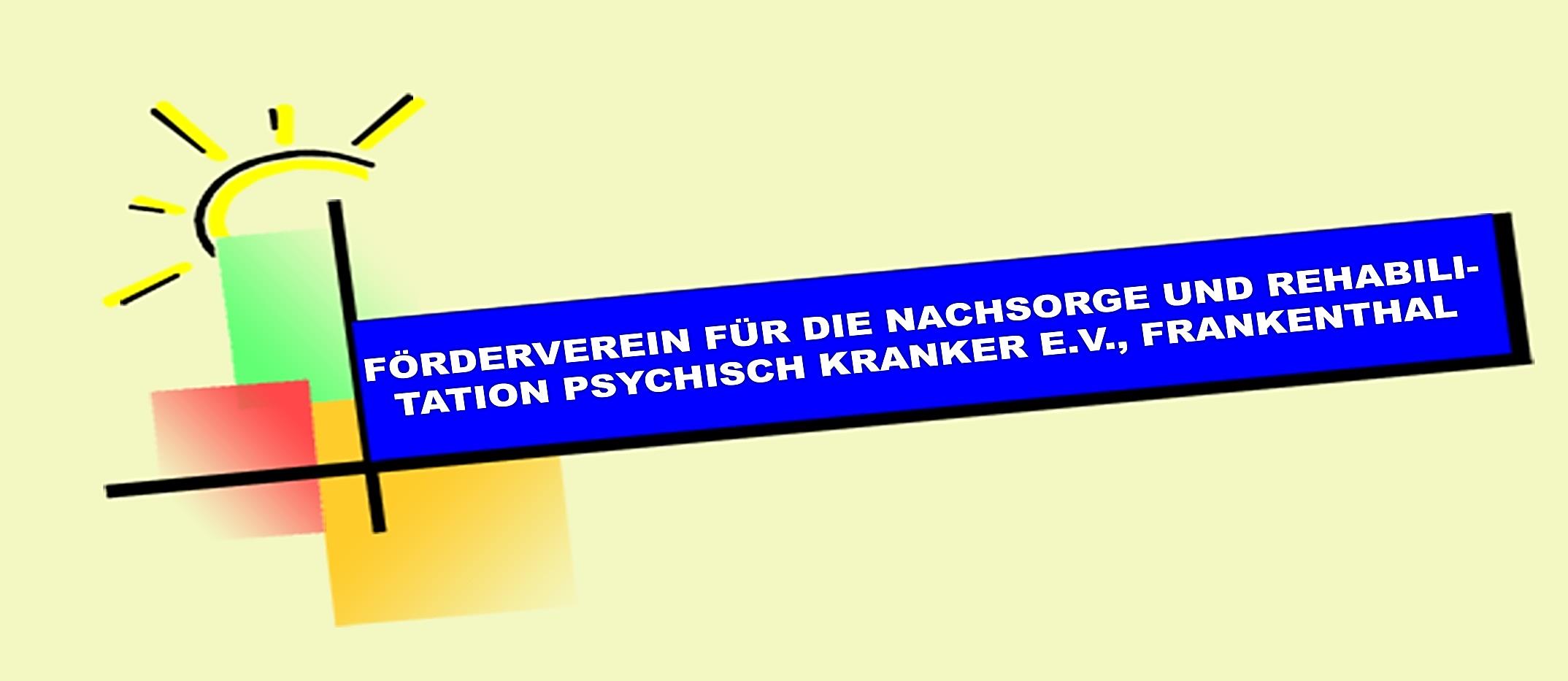 Förderverein für die Nachsorge und Rehabilitation psychisch Kranker e.V., Frankenthal
Freigabe / Stand: 24.03.2016
© Qualitätsmanagement FV
1
Förderverein
Träger von verschiedenen Einrichtungen:
Werkstätten
Integrationsbetrieb diepro
Wohnheime
Betreutes Wohnen in Wohngemeinschaften
Betreutes Einzel- und Paarwohnen
Jugend- und Familienhilfe
Betreute Wohnformen für junge Erwachsene
Stand: 24.03.2016
2
Lebensräume schaffen…
„Wir schaffen Lebensräume, in denen Integration stattfinden kann,…das heißt Menschen, die psychisch krank bzw. behindert…sind, in die Gemeinde zu integrieren und auch die Gemeinde in unsere Einrichtungen zu bringen…“

Auszug aus dem Leitbild des Fördervereins
Stand: 24.03.2016
3
Lebensraum Familie
Unsere Sozialpädagogische Familienhilfe unterstützt, berät und begleitet Familien und Alleinerziehende in schwierigen Situationen.

Gemeinsames Erarbeiten von Lösungsmöglichkeiten
Hilfeplanung in Zusammenarbeit mit dem Jugendamt
Stand: 24.03.2016
4
Lebensraum Wohnen
Hier bekommen psychisch behinderte Menschen begleitende Hilfen auf dem Weg in die Selbstständigkeit.

Wohnheime für psychisch behinderte Erwachsene
Individuelle Hilfe und Unterstützung im Alltag
Betreutes Einzel- und Paarwohnen
Wohngemeinschaften
Stand: 24.03.2016
5
Lebensraum Arbeiten
Chronisch psychisch behinderte Menschen finden in unseren Werkstätten und der diepro Arbeit.
Holzverarbeitung	
Metallverarbeitung
Industrielle Fertigungs-arbeiten (IFA)
Garten- & Landschaftspflege
Hauswirtschaft
Wäscherei
KFZ-Schilderprägestelle

Wohnungsräumung- und reinigung
Maler- und Bodenbelags-arbeiten
Mobile Hausmeisterei
Umzüge und Transporte
Brennholzverkauf
Dorfladen
Stand: 24.03.2016
6
Standorte
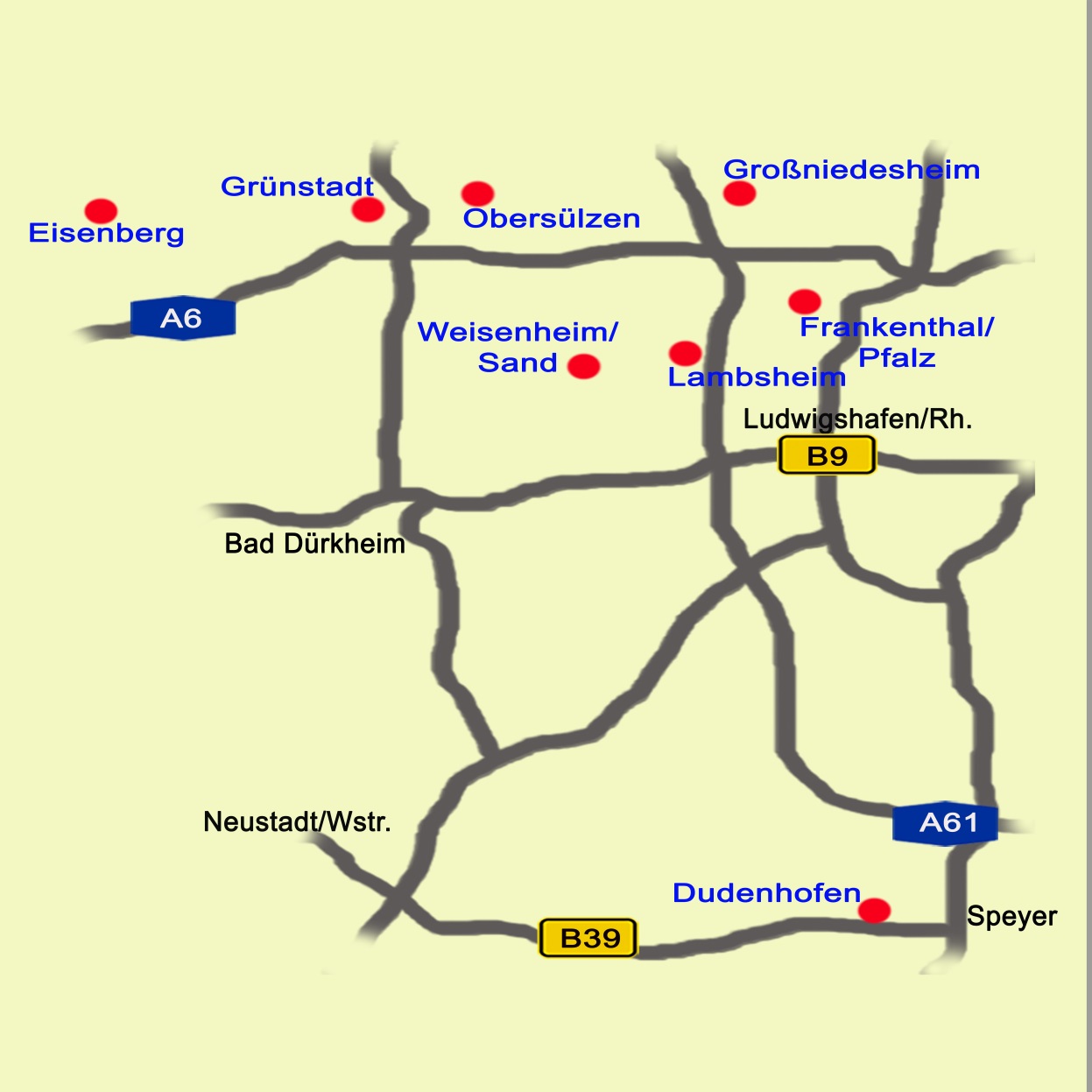 Stand: 24.03.2016
7
MehrgenerationenhofObersülzen
Quelle: Google Maps
Stand: 24.03.2016
8
Mehrgenerationenhof
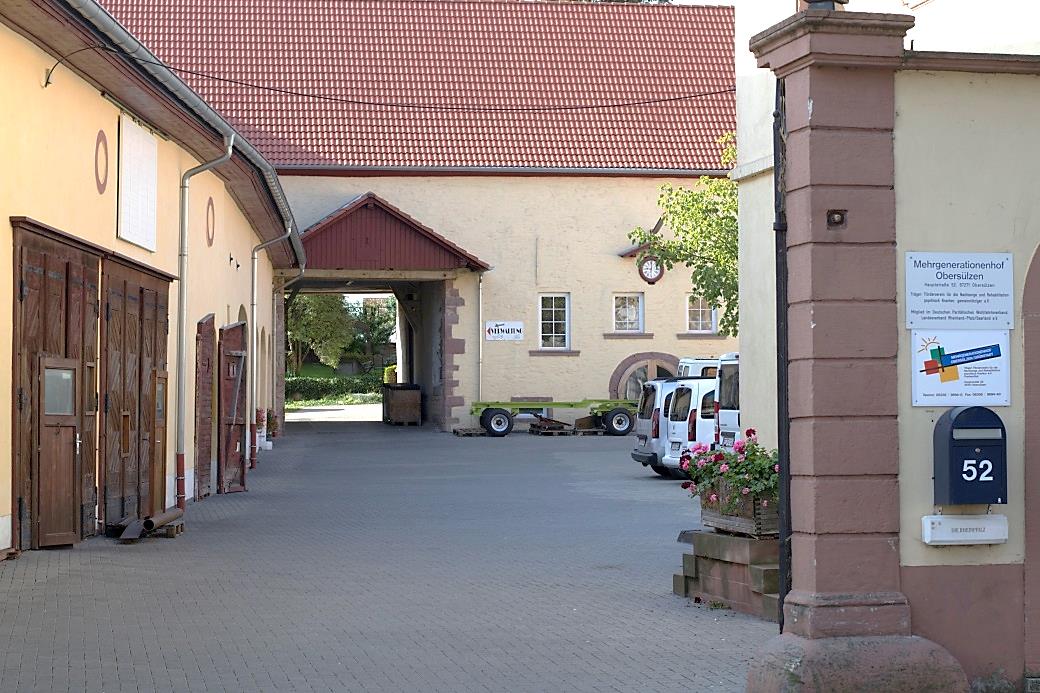 Innenhof
Verwaltungsgebäude
Stand: 24.03.2016
9
Werkstatt-Neubau
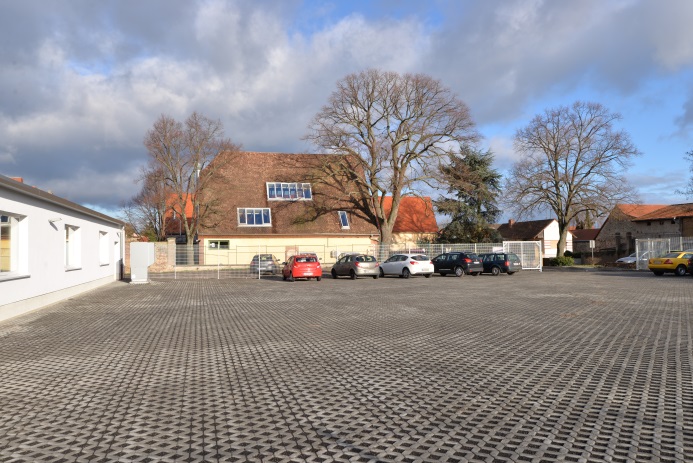 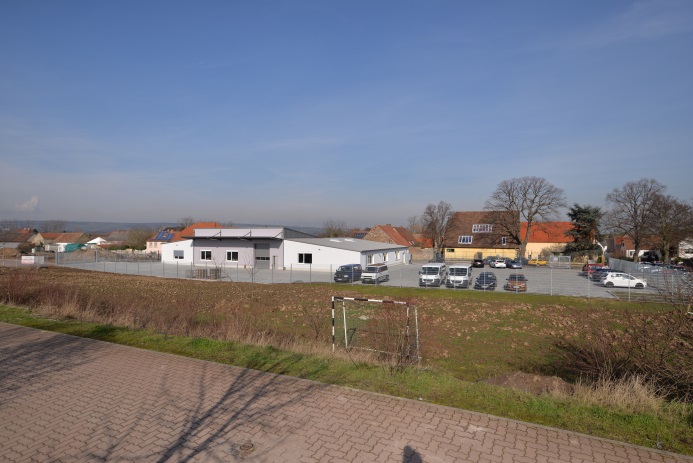 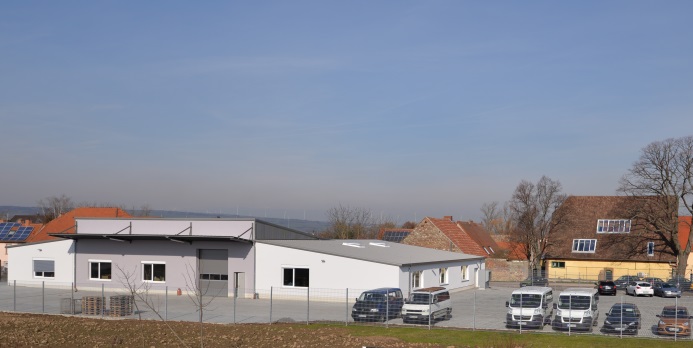 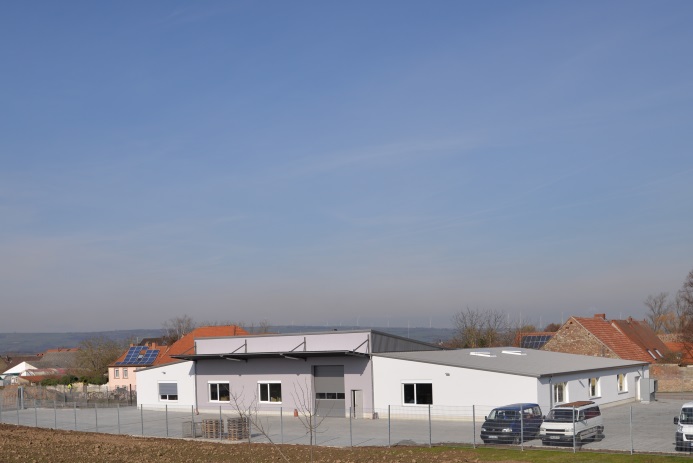 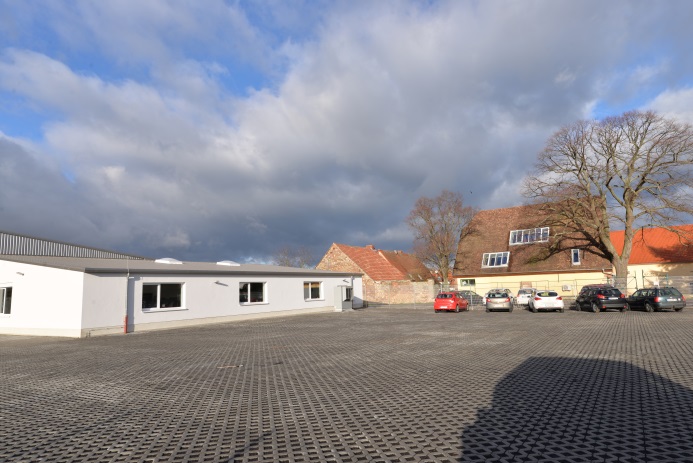 Stand: 24.03.2016
10
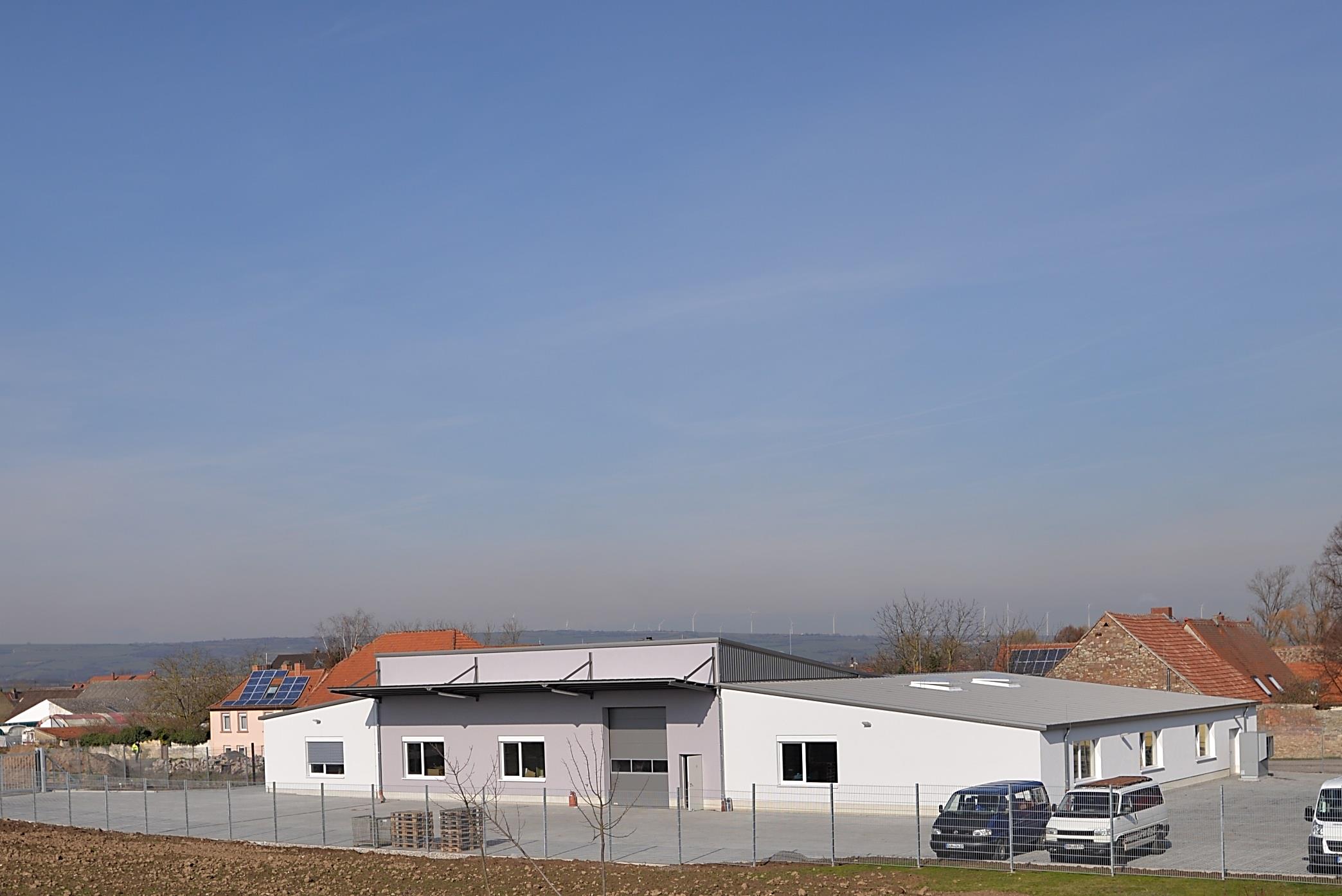 Stand: 24.03.2016
11
Berufsbildungsbereich der Werkstätten
Zertifiziert nach AZAV
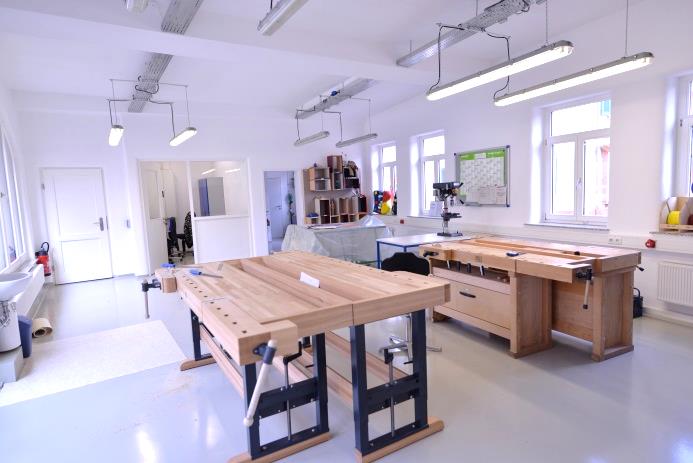 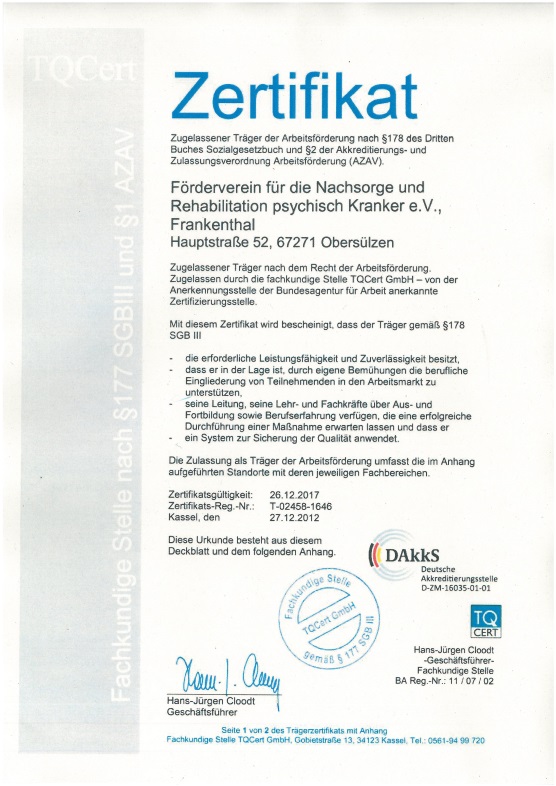 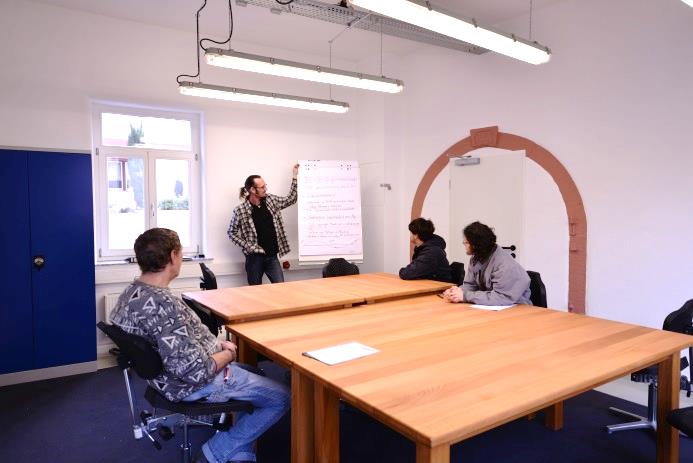 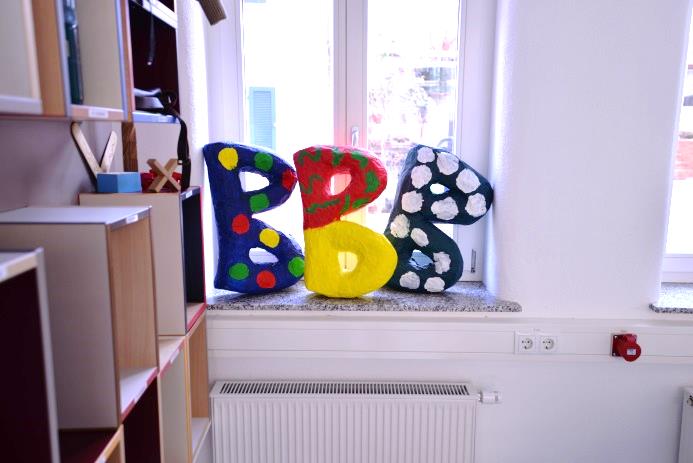 Stand: 24.03.2016
12
Holzverarbeitung
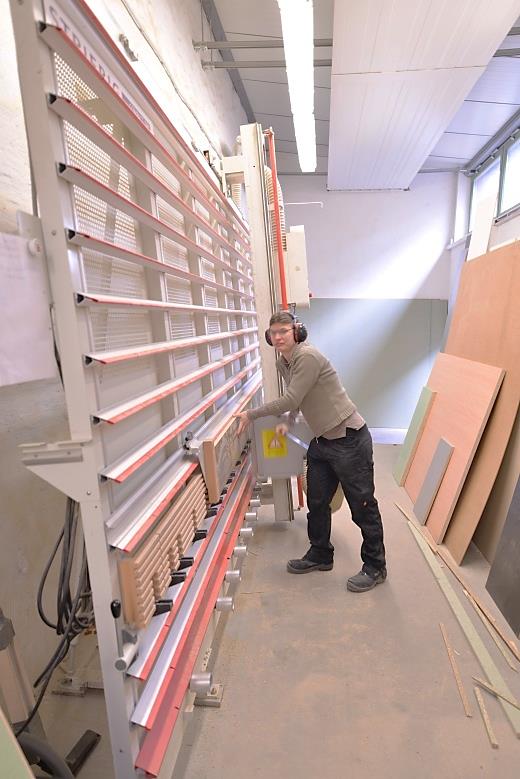 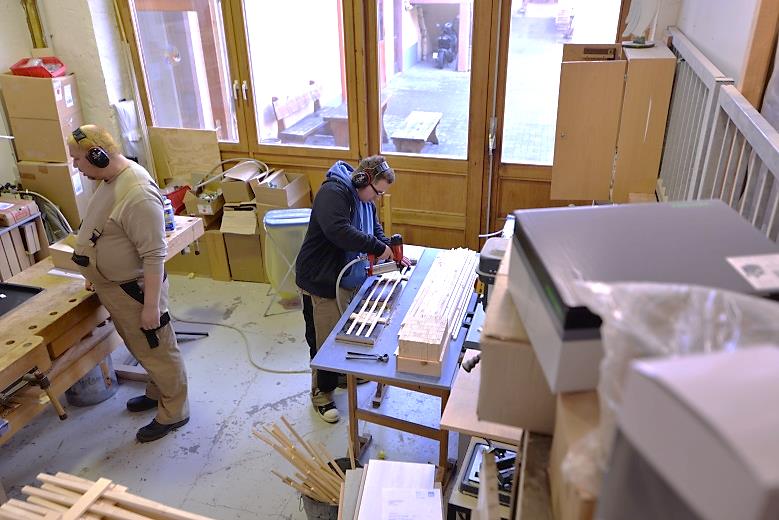 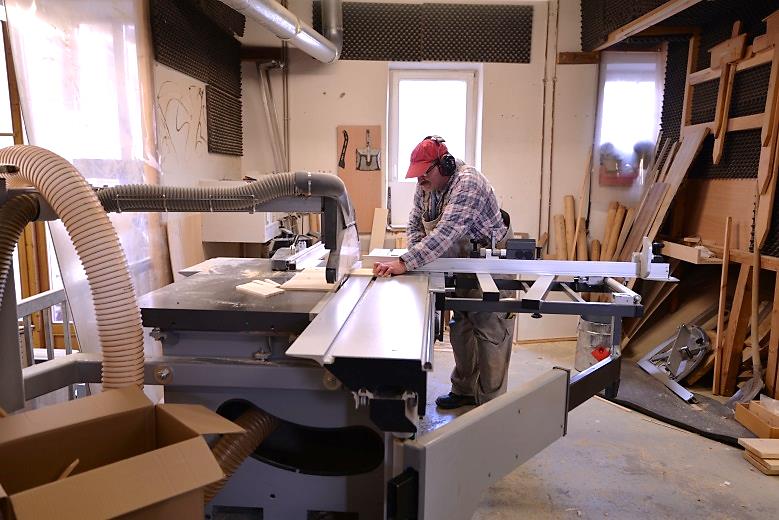 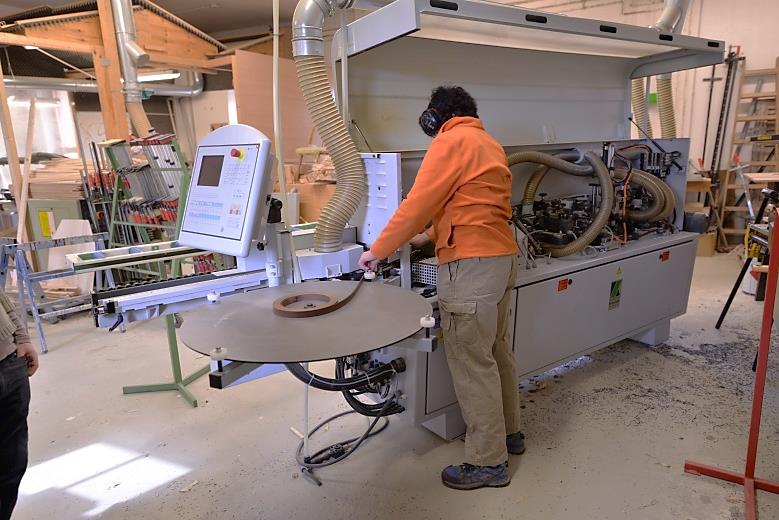 Stand: 24.03.2016
13
Metallverarbeitung
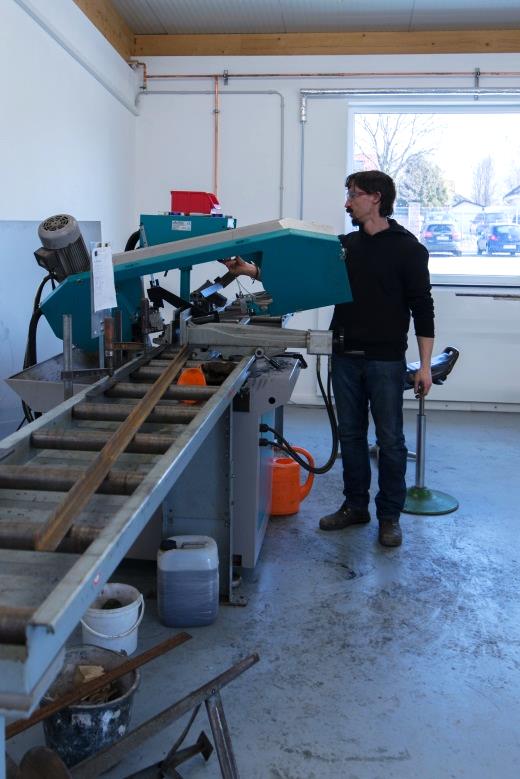 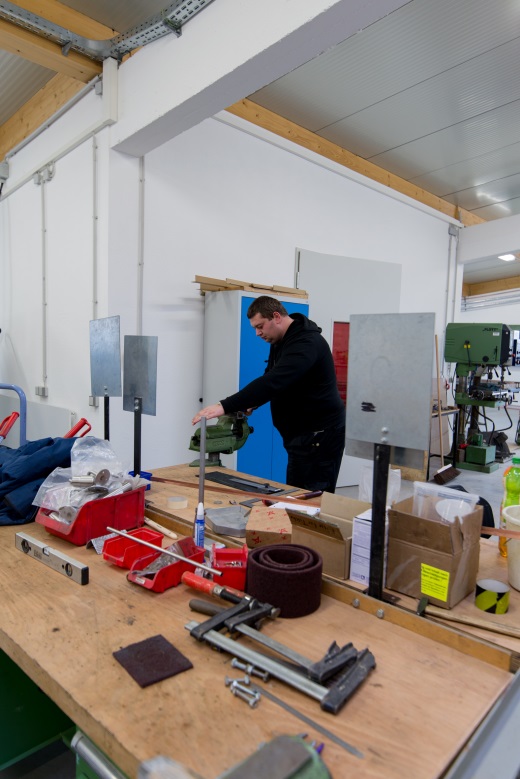 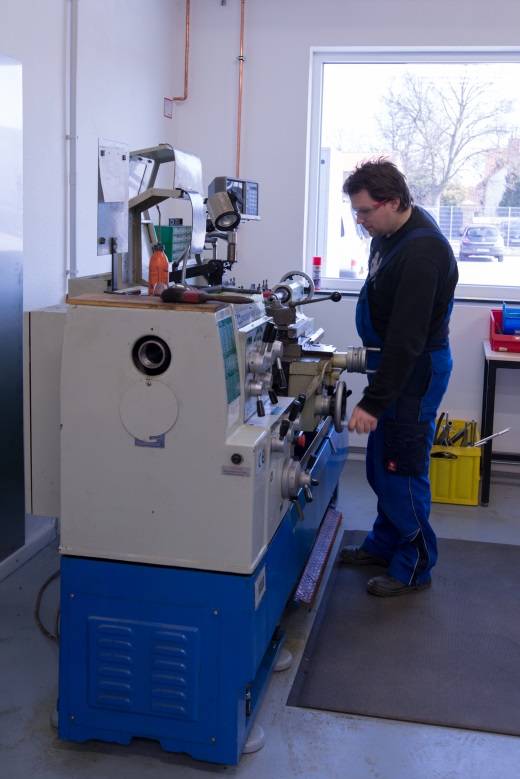 Stand: 24.03.2016
14
Industrielle Fertigung
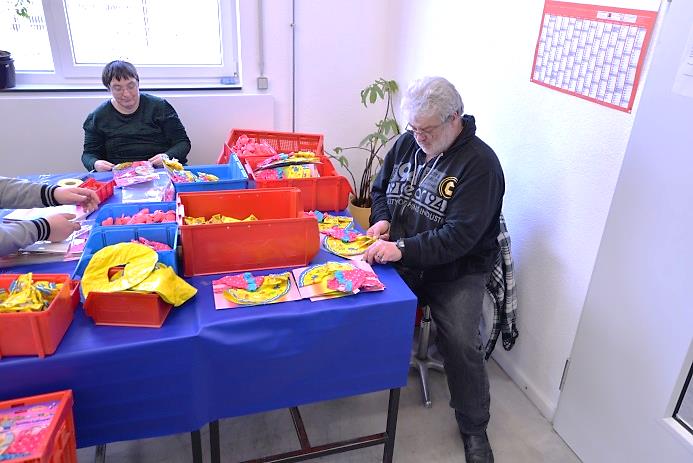 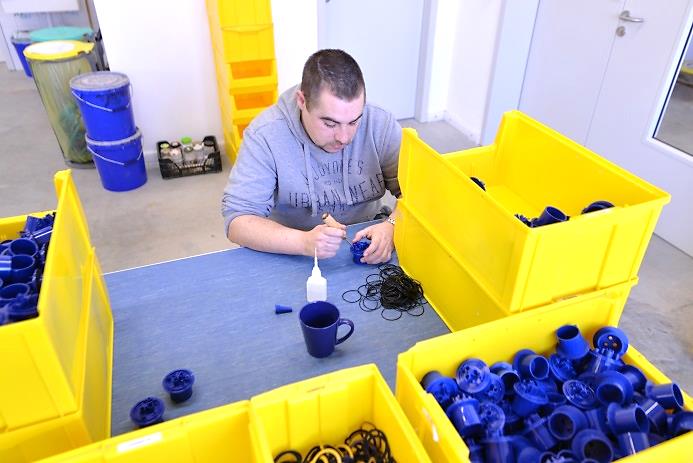 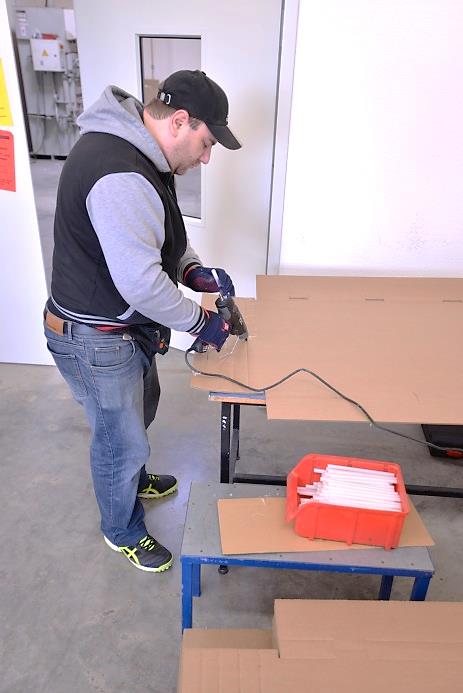 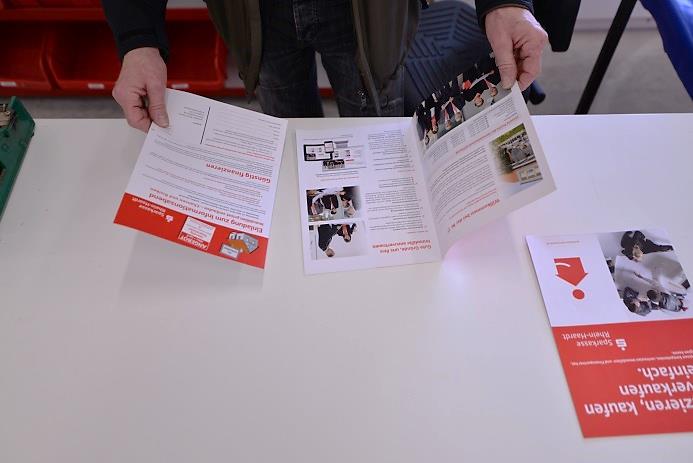 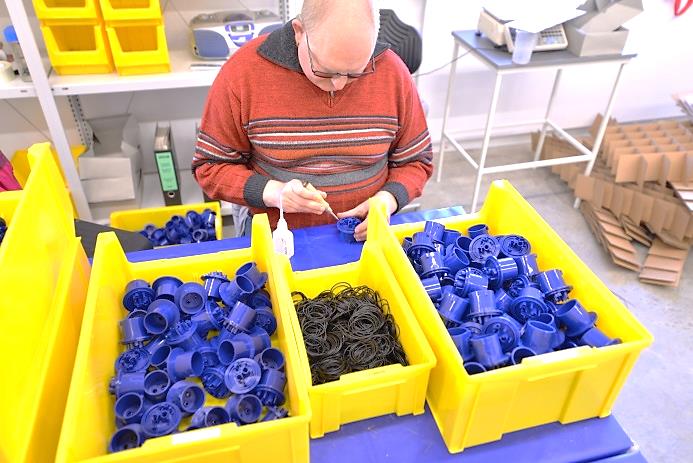 Stand: 24.03.2016
15
Dorfladen
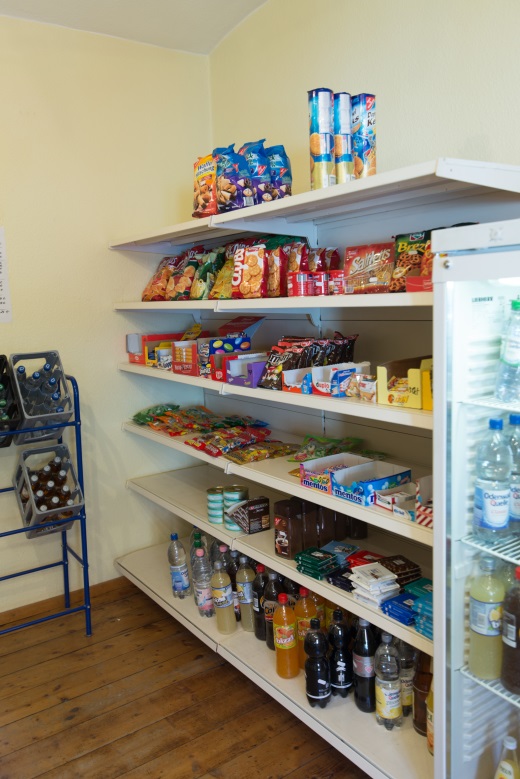 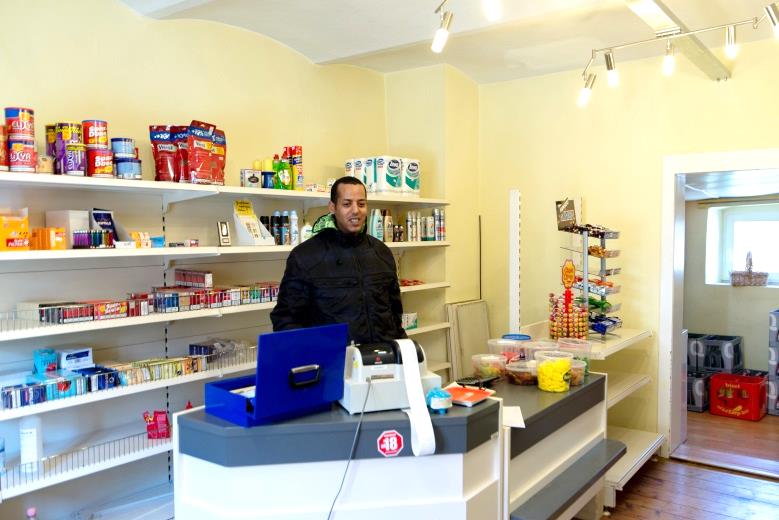 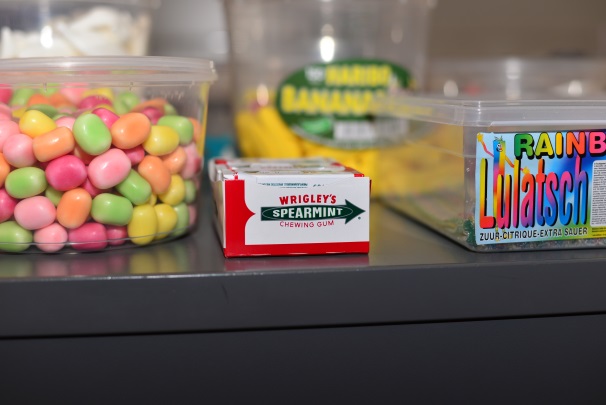 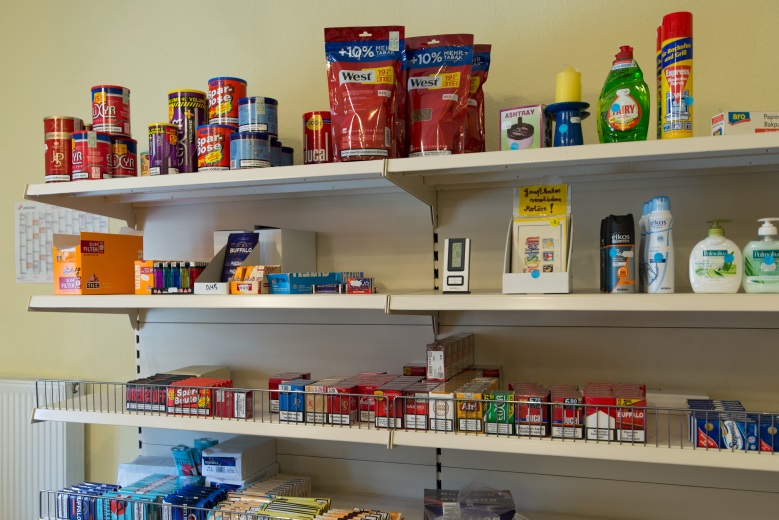 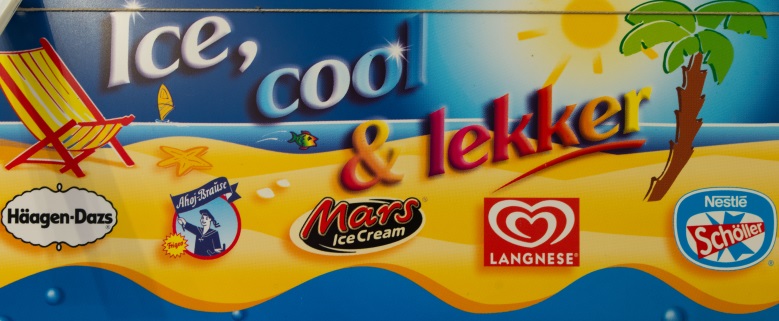 Stand: 24.03.2016
16
Hauswirtschaft
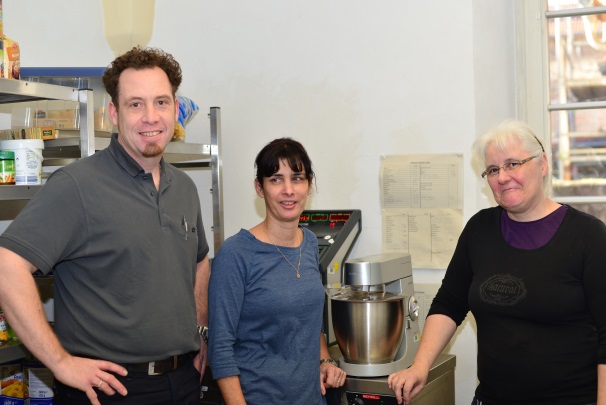 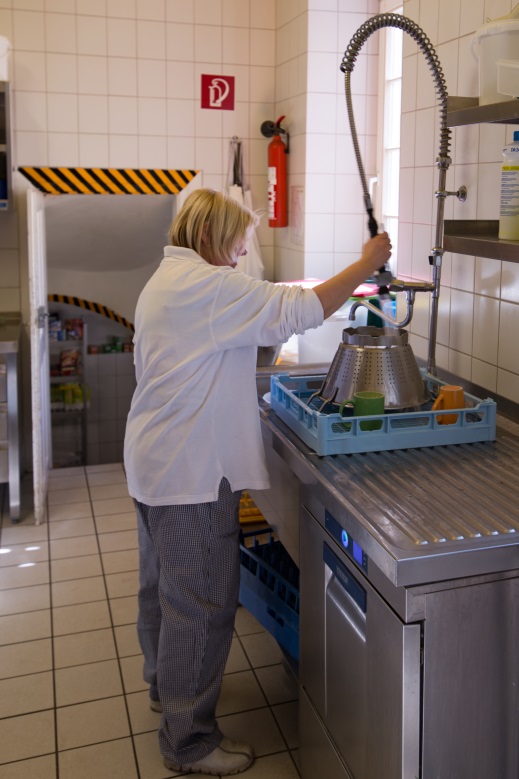 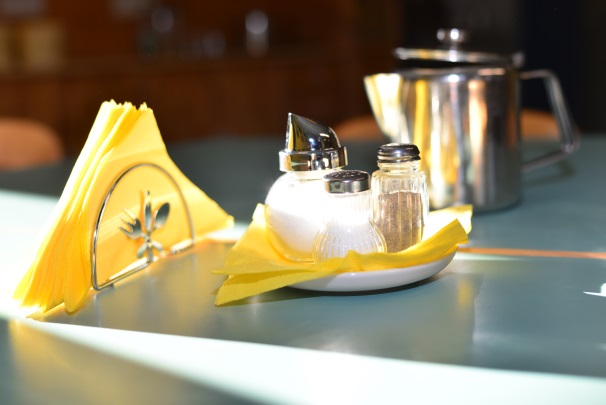 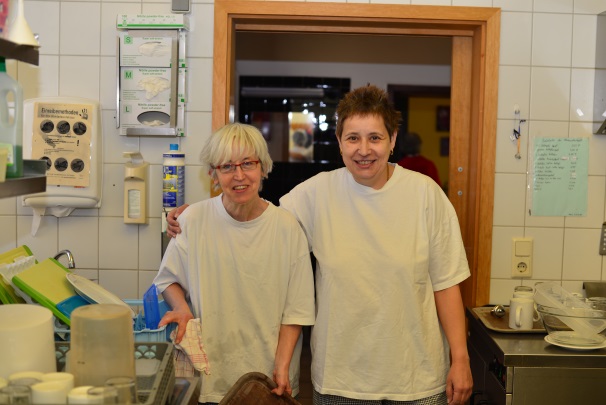 Stand: 24.03.2016
17
Garten- & Landschaftspflege
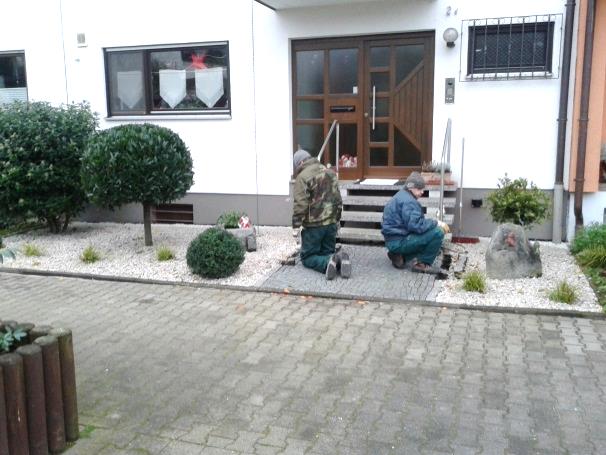 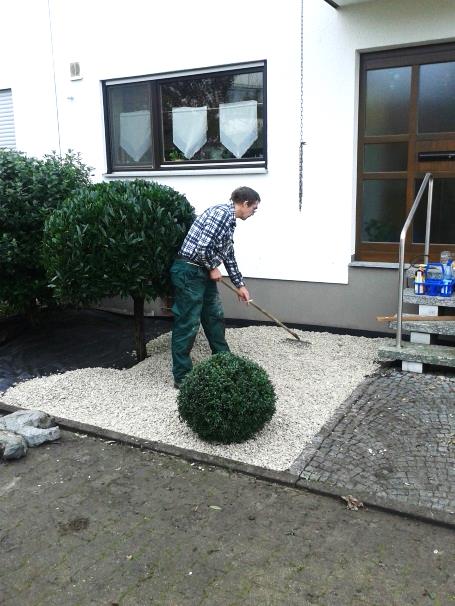 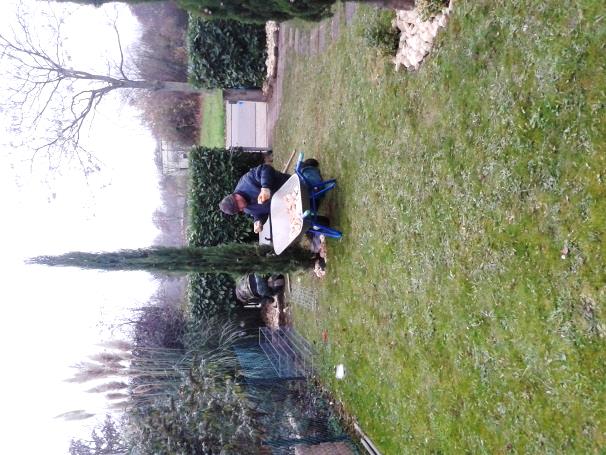 Stand: 24.03.2016
18
Ganzjährig draußen…
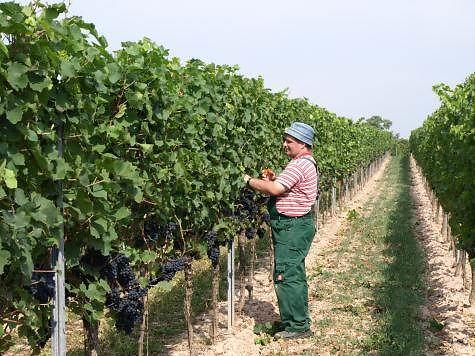 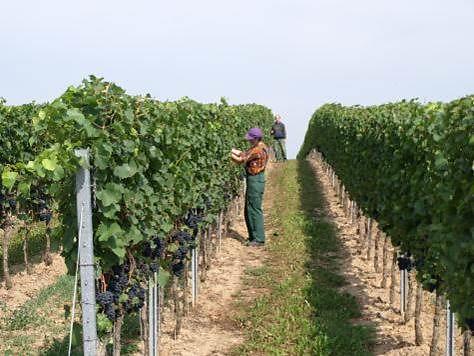 Stand: 24.03.2016
19
Wäscherei
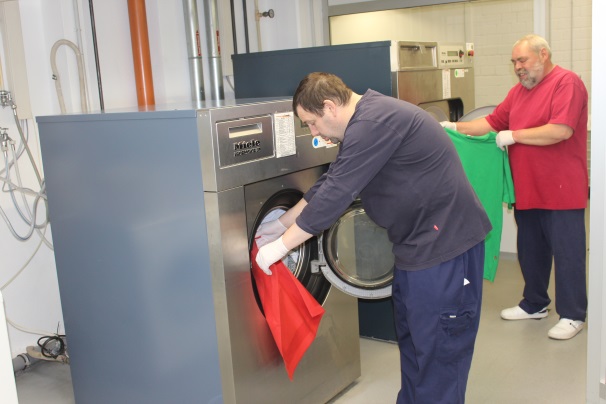 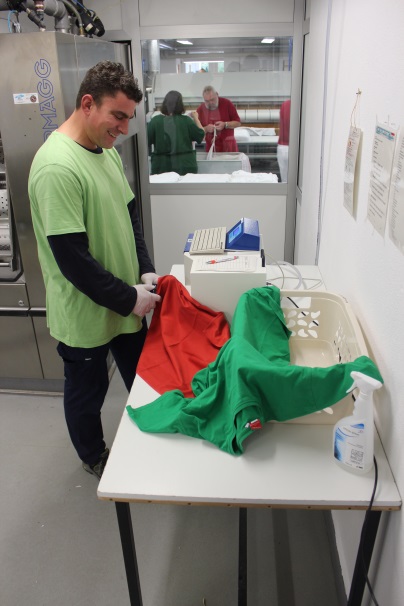 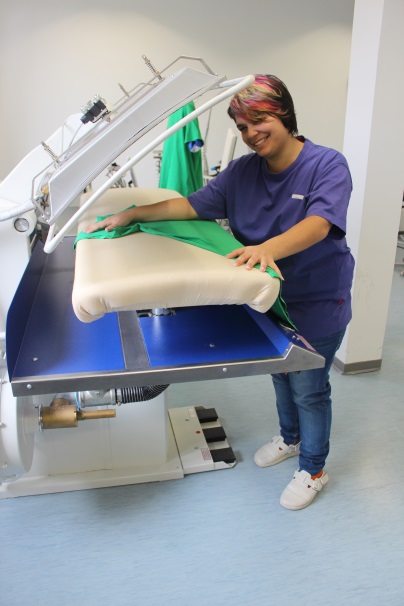 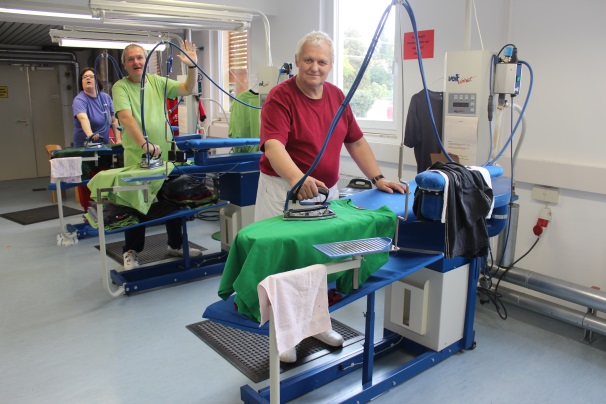 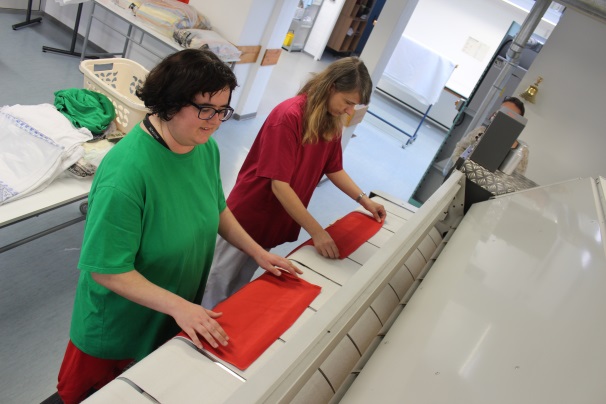 Stand: 24.03.2016
20
Vielen Dank für Ihre Aufmerksamkeit!
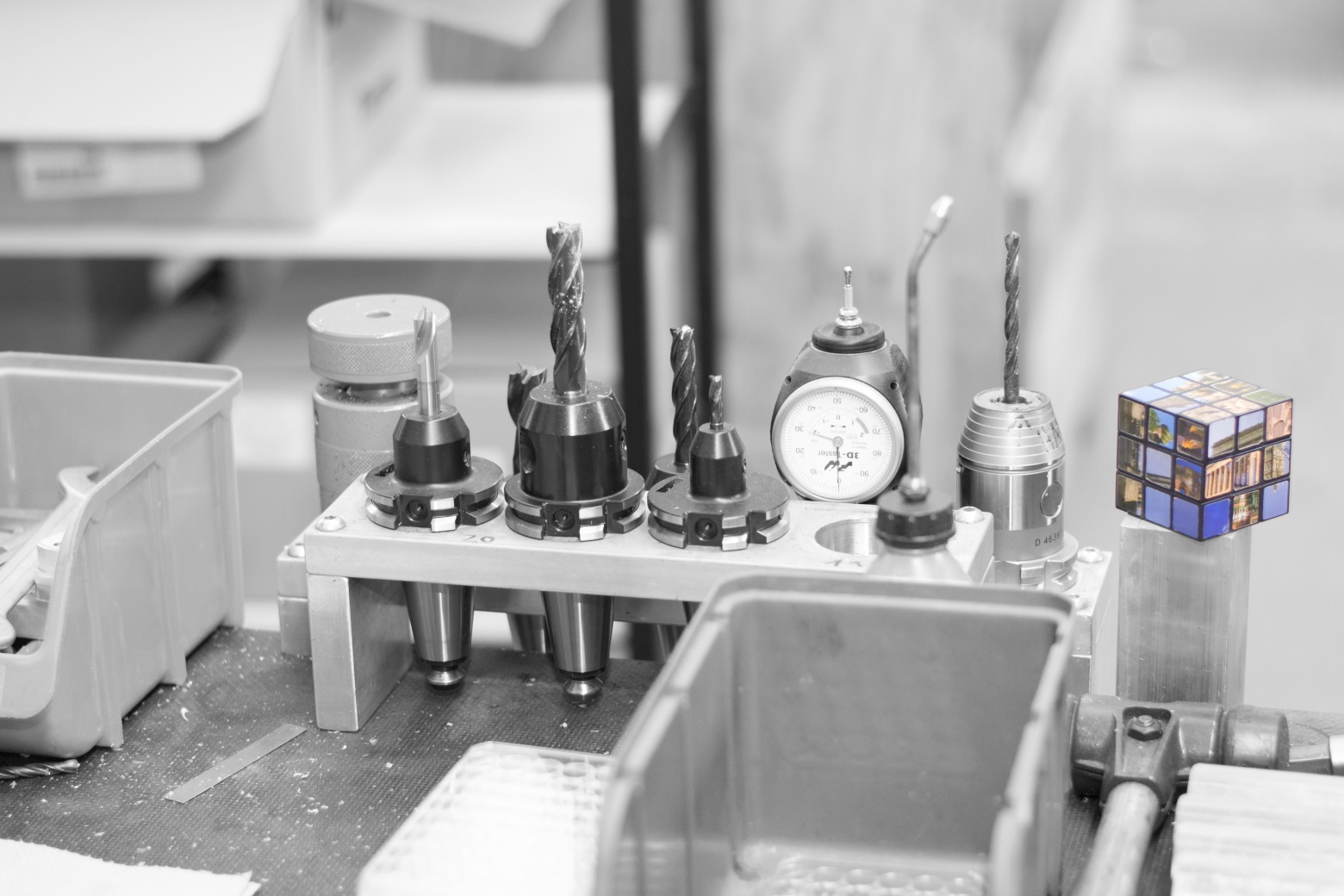 
Stand: 24.03.2016
21